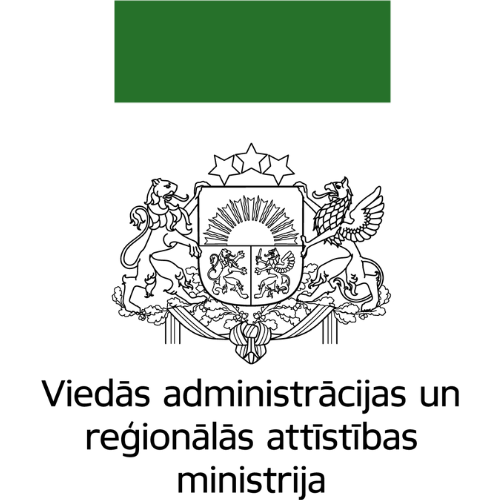 Virsmērķis: Veicināt informācijas pieejamību un efektīvu informācijas apriti datu savietojamību valsts pārvaldē, lai sekmētu valsts pārvaldes darbības efektivitāti un veicinātu datu pieejamību inovāciju attīstībai.
M.1. Atbalstīt datu pārvaldības politikas ieviešanu Latvijā

M.2. Nodrošināti standartizētus datu koplietošanas izplatīšanas pakalpojumus

M.3. Nodrošināta efektīva IKT risinājumu izstrāde un investīciju plānošana

M.4. Vienota datu modeļa izveide

M.5. Nodrošināts tehnoloģiskais un organizatoriskais ietvars datu pārvaldībai valsts organizācijā.
Datu pārvaldības un koplietošanas mērķarhitektūra
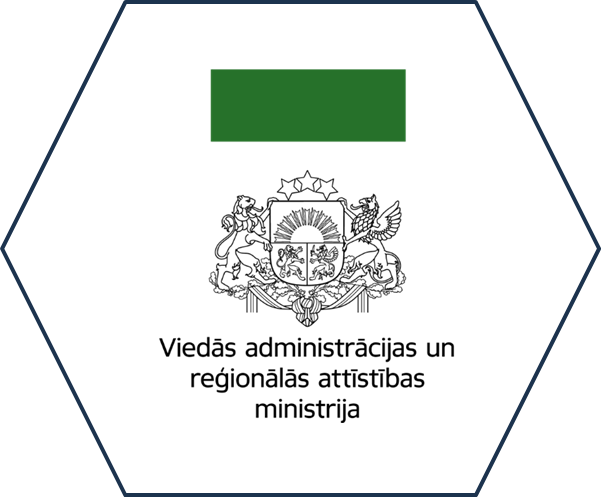 P.3.Sadarbspējasprincips
P.4. Datu suverenitātes princips
P.1.Uzticamības princips
P.2.Informācijas vienreizes princips
Vienoti principi valsts IKT risinājumu attīstībai
P.7. Atvērts, pieejams pēc noklusējuma
P.8. Uz lietotāju centrētas datu apstrādes princips
P.5. Datu integrācijas un savietojamības princips
P.6. Koplietošanas risinājumu princips
P.11. Drošības princips
P.12. Pārredzamības princips
P.9. Datu minimizācijas princips.
P.10. Datu uzticamības princips
P.14. FAIR
P.13. Datu pieejamība un uzticamība princips
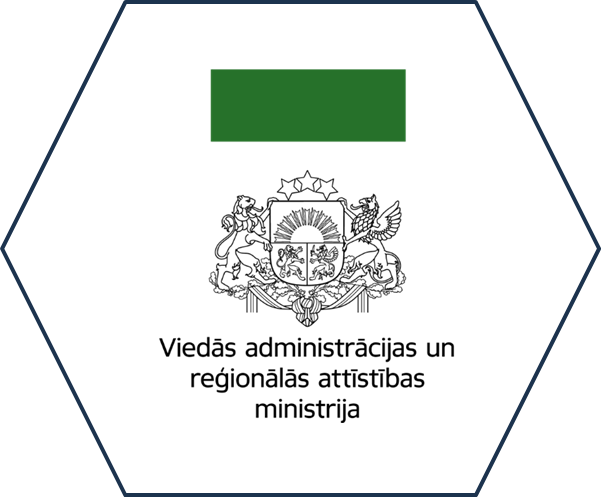 2024
VARAM noteikta, ka atbildīgā nozares ministrija datu pārvaldības jautājumos
Valsts pārvaldes datu pārvaldības un koplietošanas stratēģijas izstrāde
2025
Izstrādāti grozījumu Arhīva likumā  - paredzot datu pārvaldības sistēmas izstrādi un ieviešanu valsts pārvaldē
Veikt grozījumi DAGR un VIRSIS noteikumos
Uzsākts darbs pie politikas stratēģisko projektu īstenošanas
Atbalsts datu politikas ieviešanā
2026
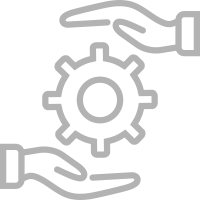 2027
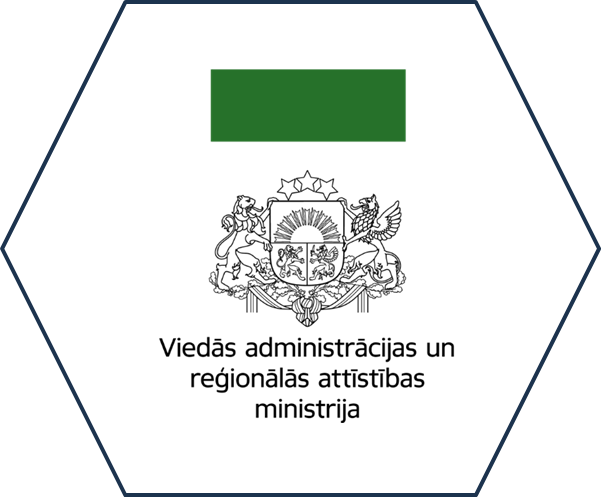 DAGR platformas attīstība (integrāciju izveide) valsts pārvaldes iestādēm un pašvaldībām līdz 2030.gadam
Datu koplietošanas pakalpojumi
API pārvaldnieka risinājuma attīstība (API pārvaldīšana, datu «rakstīšana»)
Atvērto datu portāla pārveide uz Latvijas datu portālu
Valsts pārvaldes testa datu masīva izveide un uzturēšana
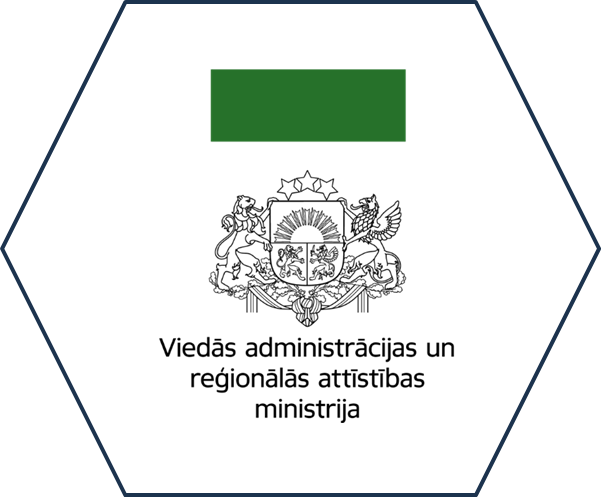 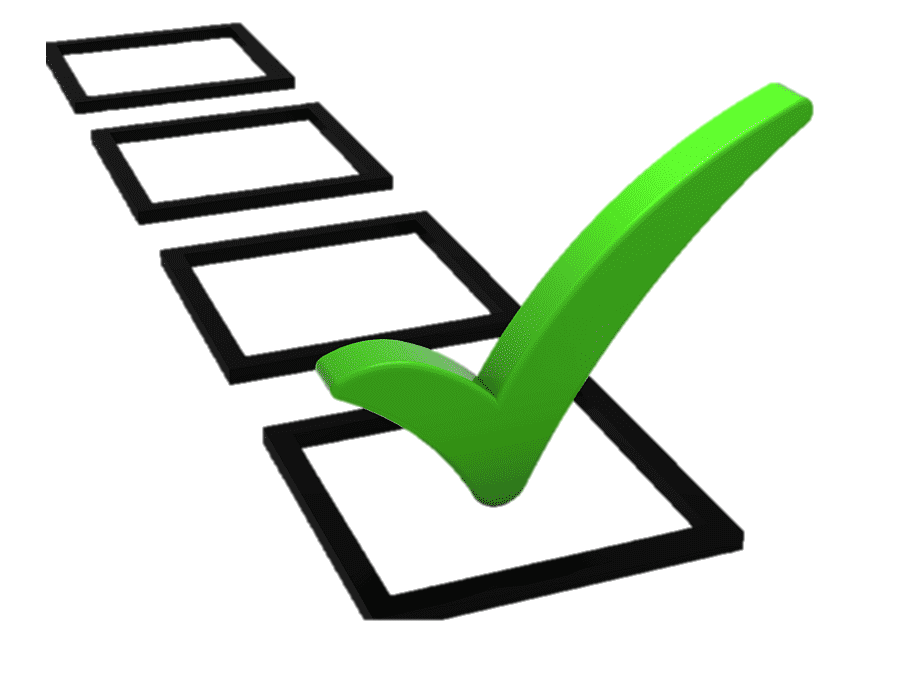 Mērķtiecīga investīciju plānošana
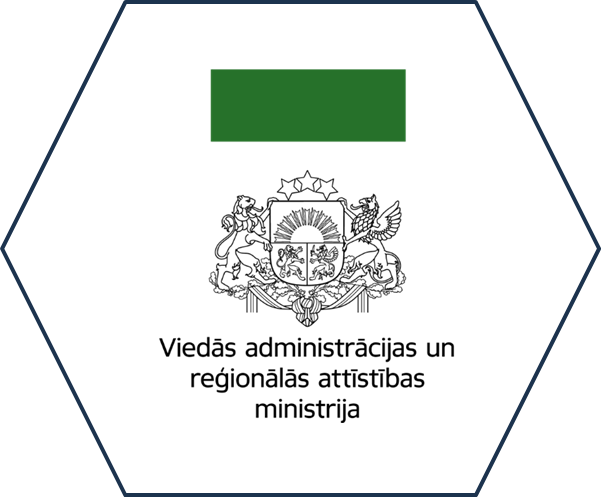 Izveidot valsts pārvaldes datu modeli un metadatu standartu, nodrošināt atbalstu iestādēm ieviešanas procesā
Vienota datu modeļa izveide
Nodrošināta valsts pārvaldes metadatu kataloga attīstība (pildīšana), nodrošinot atbalstu datu telpu iniciatīvu ieviešanā
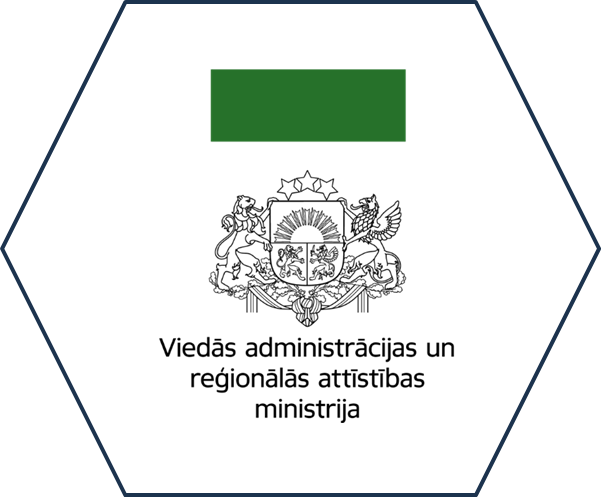 Datu pārvaldība valsts pārvaldē
Iestādēm nodrošināti koplietošanas risinājumi, lai ieviestu datu pārvaldības politiku
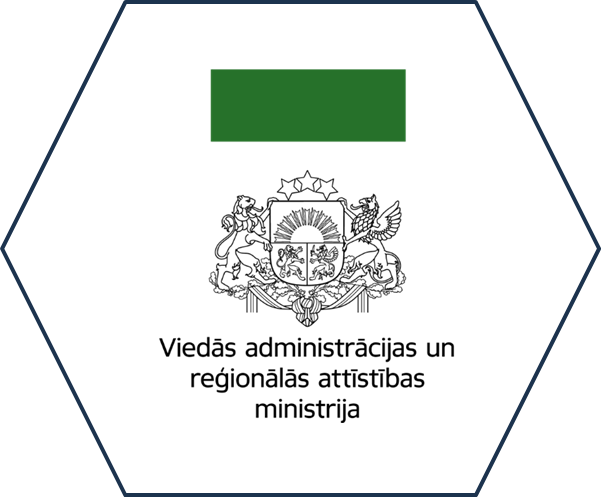 Turpmākie soļi
Pēc foruma «Datu pārvaldības un koplietošanas» arhitektūra tiks izsūtīta visiem foruma 

Pēc nedēļas arhitektūras dokuments tiks publicēta VARAM tīmekļvietnē (septiņas darba dienas)

 Līdz 2025.gada Q1 beigām MK rīkojumu, projektu portfeli

Izstrādāta procedūra, kā iestādes var ierosināt izmaiņas mērķarhitektūrā